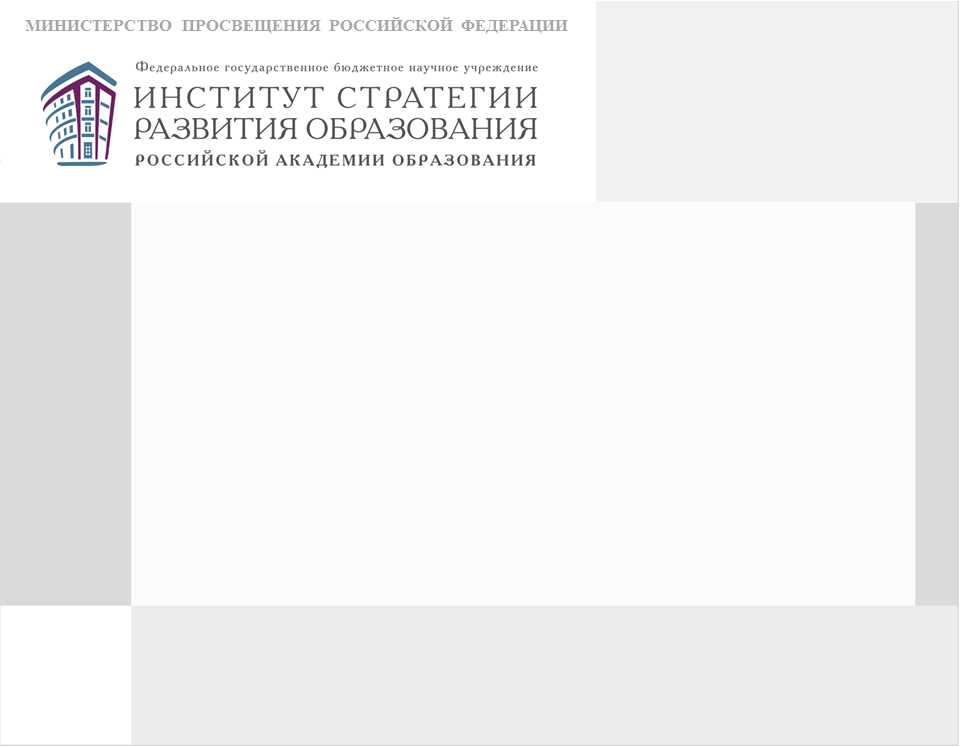 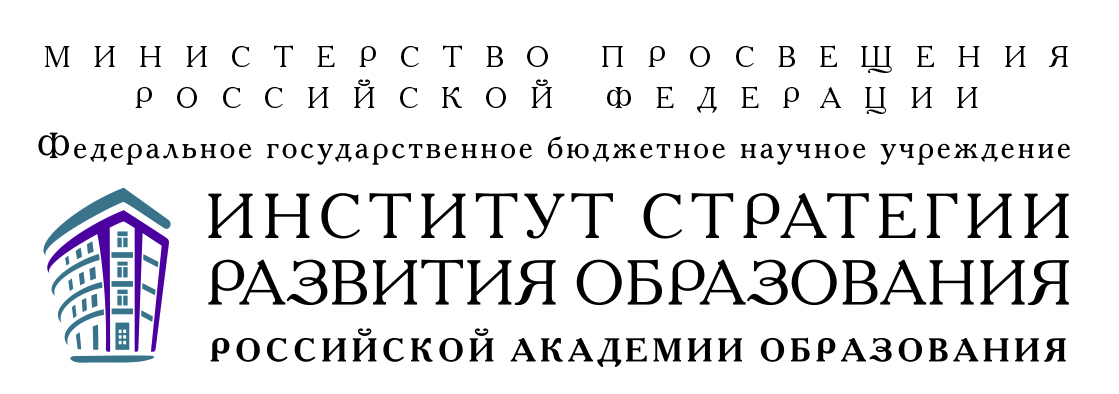 Русский язык в начальной школе: трудности младших школьников
М.И. Кузнецова,
д.п.н., ведущий научный сотрудник 
лаборатории начального общего образования Института стратегии развития образования Российской академии образования
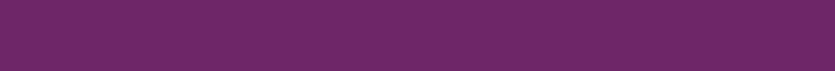 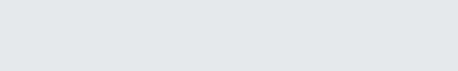 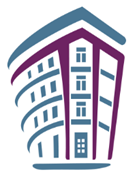 Приоритетные цели изучения русского языка
Познавательная цель: формирование у учащихся представлений о языке как составляющей  целостной научной  картины мира, ознакомление учащихся с основными положениями науки о языке и формирование на этой основе знаково-символического и логического мышления учеников.
Социокультурная цель: развитие устной и письменной речи, монологической и диалогической речи, а также навыков грамотного, безошибочного письма как показателя общей культуры человека.
2
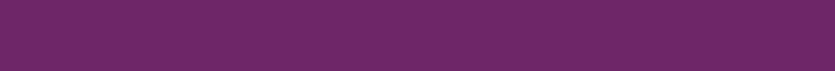 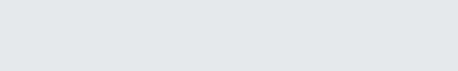 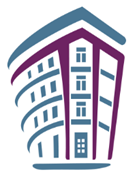 Изучение русского языка в начальной школе направлено на достижение следующих целей:
понимание роли языка как основного средства общения;
осознание правильной устной и письменной речи как показателя общей культуры человека; 
овладение основными видами речевой деятельности на основе первоначальных представлений о нормах современного русского литературного языка; 
овладение первоначальными научными представлениямио системе русского языка: фонетике, графике, лексике, морфемике, морфологии и синтаксисе; об основных единицах языка, их признаках и особенностях употребления в речи; использование в речевой деятельности норм современного русского литературного языка (орфоэпических, лексических, грамматических, орфографических, пунктуационных) и речевого этикета.
3
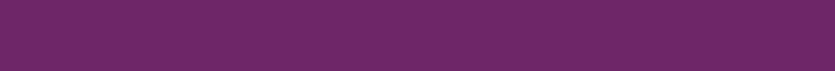 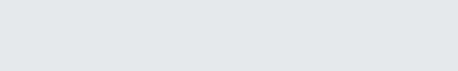 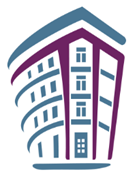 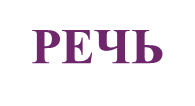 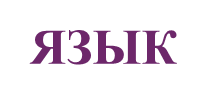 Одна из основных трудностей младших школьников при изучении русского языка заключается в том, что они не понимают, чем они занимаются на уроках русского языка. 


Отсутствует осознанный познавательный мотив. 
Педагогическая проблема: как помочь младшему школьнику осознать сложные связи языка как системы языковых единиц и речи как реализации языка в процессе общения?
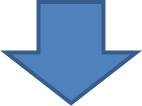 4
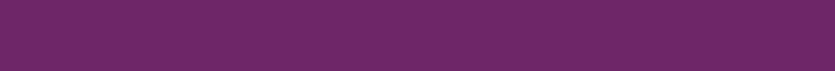 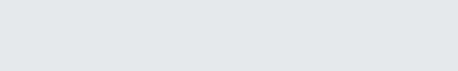 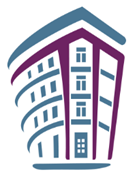 Младшие школьники испытывают трудности при:  
применении знаний, использовании  изученных понятий;
формулировании самостоятельного суждения в свободной форме;
установлении назначения текста;
конструировании текстов разного типа (описание, повествование, рассуждение);
правильном орфографическом и пунктуационном оформлении своих письменных ответов.
5
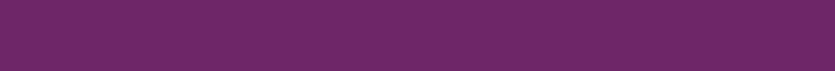 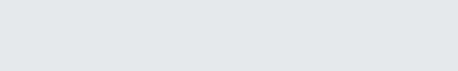 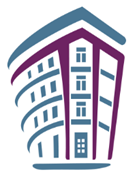 Для выполнения заданий 1–3 тебе необходимо прочитать текст Джанни Родари «Солнце и туча».
1. Составь план текста.
2. Как ты считаешь, в чём основная мысль текста? Напиши об этом. В твоей записи должно быть 1–2 предложения, и это обязательно должен быть связный текст.
3. Письменно перескажи текст «Солнце и туча». В твоём изложении должно быть 7–10 предложений. В процессе написания изложения смотреть в текст нельзя.
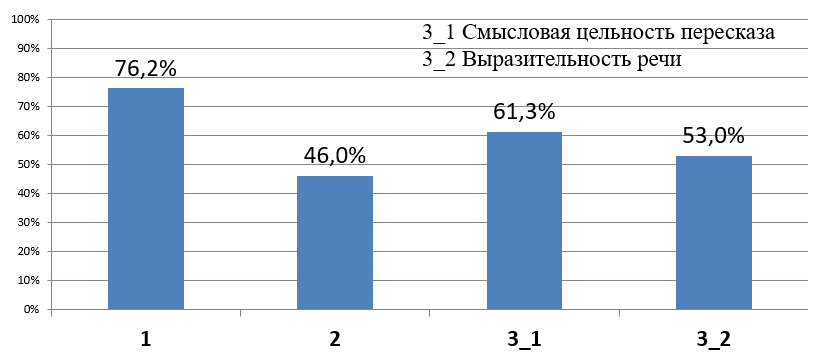 6
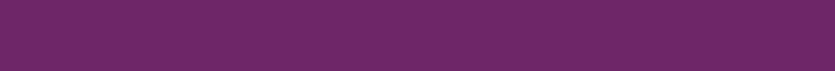 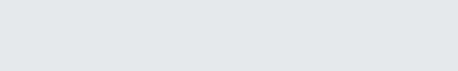 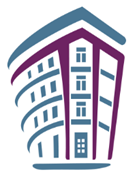 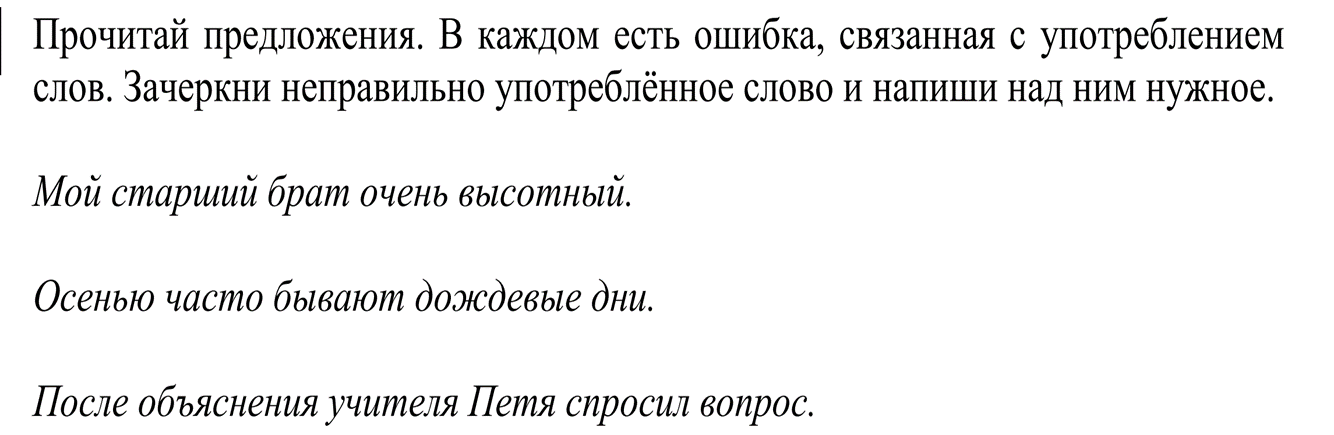 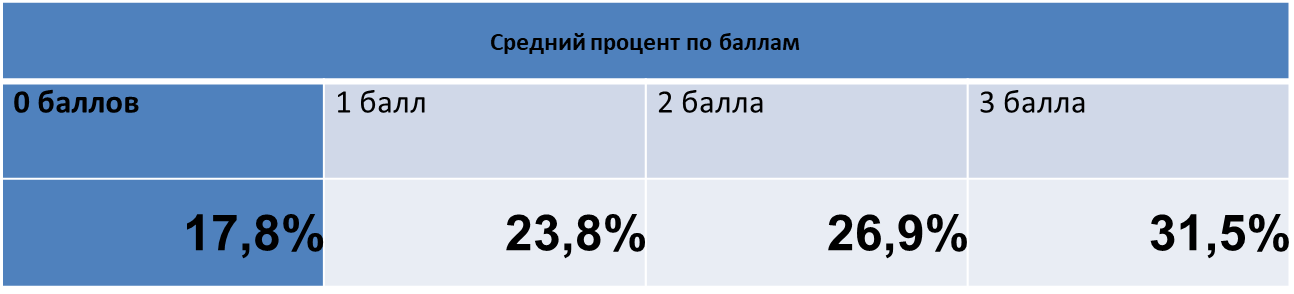 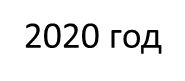 7
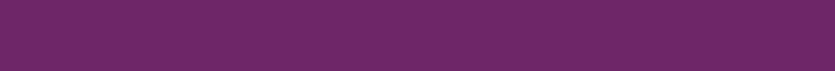 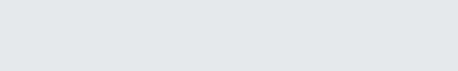 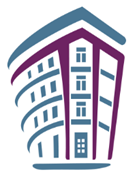 Тебе нужно составить три небольших текста (по 3-4 предложения), каждый из них должен соответствовать описанной ситуации.
Ситуация 1. 
В зимние каникулы твой класс ходил в однодневный поход, а твой друг не смог пойти с вами. Он очень просит тебя рассказать о том, как прошёл этот день. 
Ситуация 2. 
Школьники в России всегда любили зимние забавы: кататься с горок, ходить на каток, играть в снежки, лепить снеговиков. Объясни, что нужно делать, чтобы не простудиться в морозный день.
Ситуация 3. 
Представь, что по интернету ты познакомился с ровесником, который живет в южной стране, где никогда не бывает снега. Конечно, можно увидеть снег на фотографии или в кино. Но этого недостаточно, чтобы ощутить, каков снег на самом деле. Расскажи про русский снег так, чтобы твой ровесник смог почувствовать его холод, звук, запах.
8
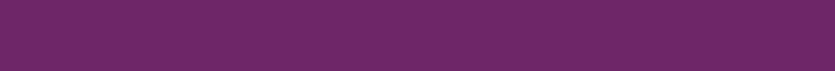 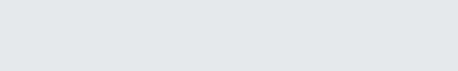 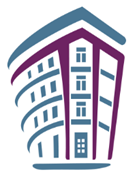 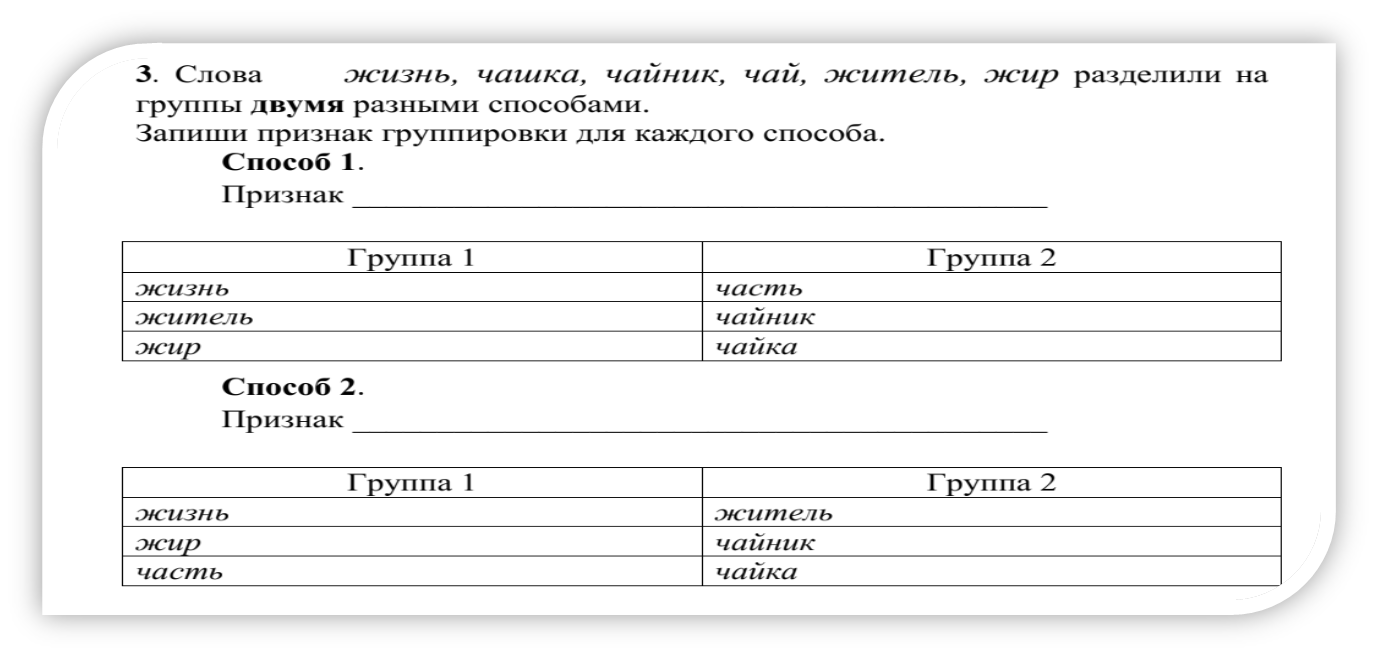 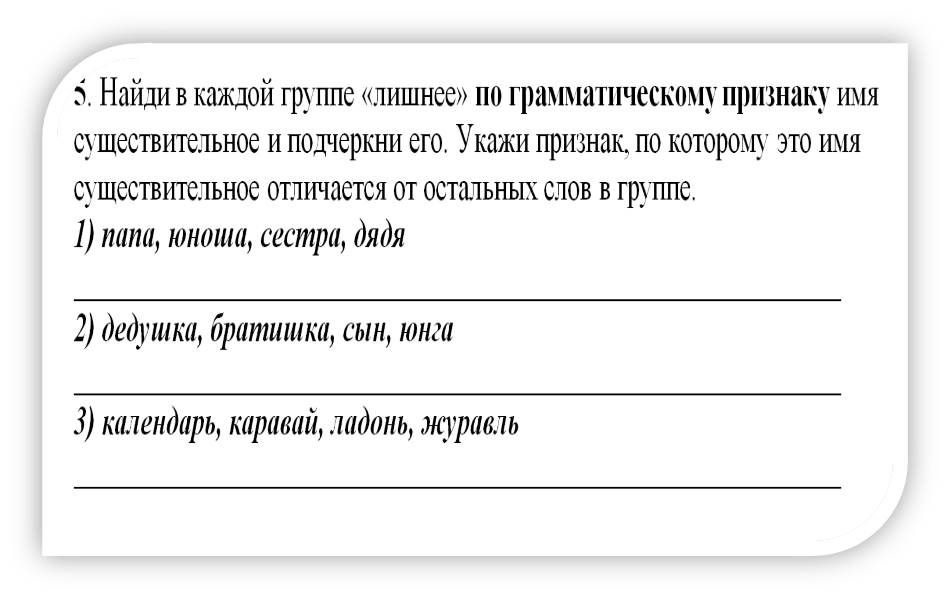 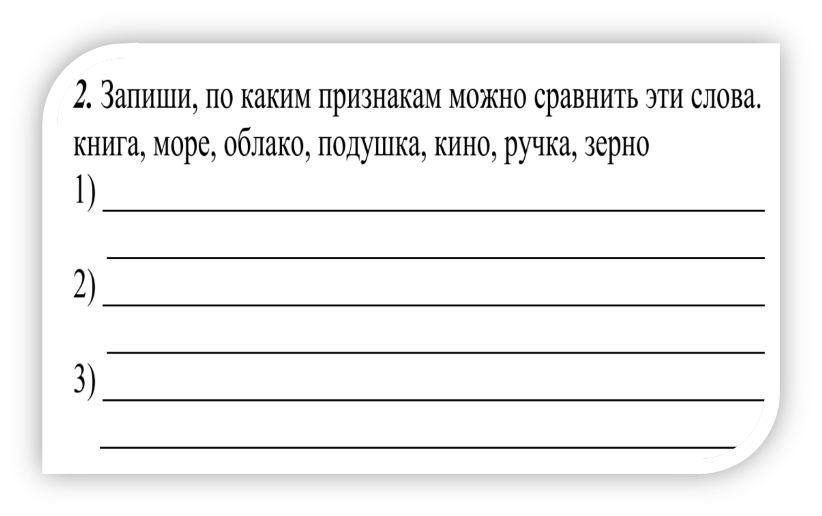 9
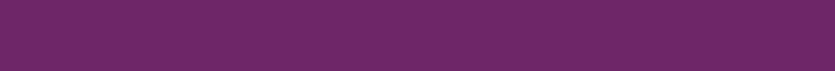 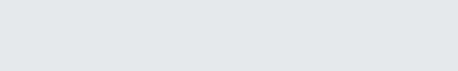 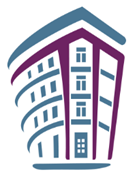 Низкий процент выполнения зафиксирован по заданиям, направленным на оценку следующих предметных результатов: 
определять грамматические признаки глаголов – число, время, род (в прошедшем времени), лицо (в настоящем и будущем времени), спряжение;
характеризовать звуки русского языка (гласные ударные/безударные; согласные твердые/мягкие, парные/непарные твердые и мягкие; согласные звонкие/глухие, парные/непарные звонкие и глухие);
различать звуки и буквы;
умение находить в словах с однозначно выделяемыми морфемами окончание, корень, суффикс, приставку.
10
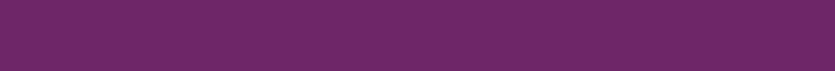 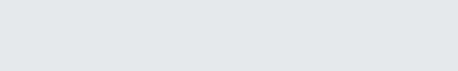 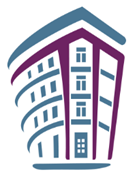 Причины трудностей
Проблемы с речевым развитием современных дошкольников, в том числе проблемы с низким уровнем словарного запаса и недостаточным уровнем связной речи. Особенности индивидуального речевого и общего развития, которые остались без внимания со стороны педагога.
	Дидактические проблемы: недооценка значения звукового анализа, недооценка необходимости параллельной работы над предметным материалом и универсальными учебными действиями, увлечение механической тренировкой применения правил, недооценка внутренних связей всех разделов языка, неинтересные тексты, особенно в разделе «Развитие речи».
11
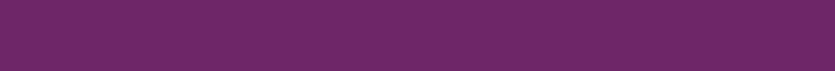 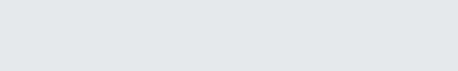 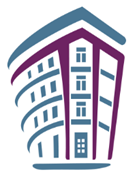 Языковая грамотность
это совокупность умений, навыков, способов деятельности, обеспечивающих: 
стремление к развитию чувства языка, совершенствованию собственной языковой культуры; 
целесообразный отбор языковых средств для построения содержательных, связных и нормативно грамотных конструктов, как устных, так и письменных; 
готовность к осознанию терминологических и понятийных характеристик системы языка.
12
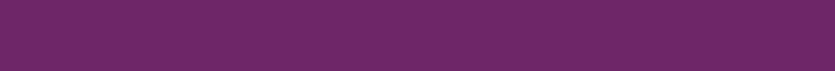 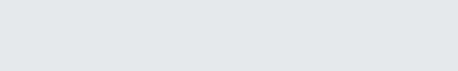 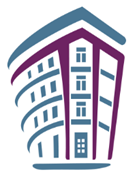 Коммуникативная грамотность
способность к успешной коммуникативной деятельности с учетом особенностей учебной и жизненной ситуации и культуры речевого общения;
 готовность к целесообразному использованию языковых средств при создании устных и письменных высказываний (текстов) разных типов и жанров, в том числе описаний, повествований, рассуждений, текстов-инструкций и пр.; 
потребность в анализе и оценке своей коммуникативной деятельности, стремление к ее совершенствованию.
13
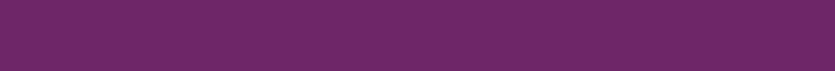 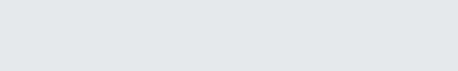 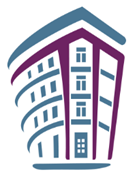 Важнейшие проявления языковой и коммуникативной грамотности младшего школьника

сформированность умения обнаруживать нарушения языковых норм и неадекватность языковых средств той речевой ситуации, в которой они использованы; 
 накопление опыта выбора языковых средств в соответствии с особенностями речевой ситуации; 
осознание младшим школьником возможностей использования разных языковых средств в одной и той же ситуации; 
 создание устных и письменных высказываний, отвечающих критериям содержательности, связности, соответствия нормам русского литературного языка и адекватных речевой ситуации.
14
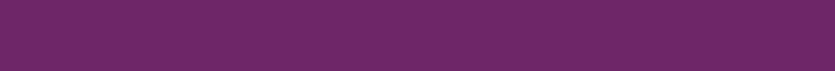 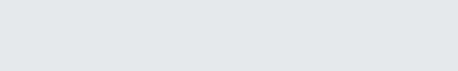 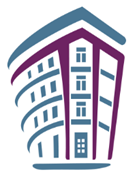 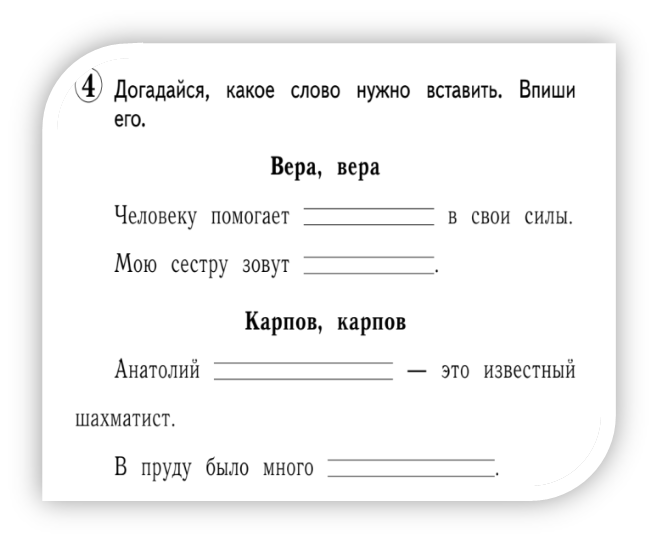 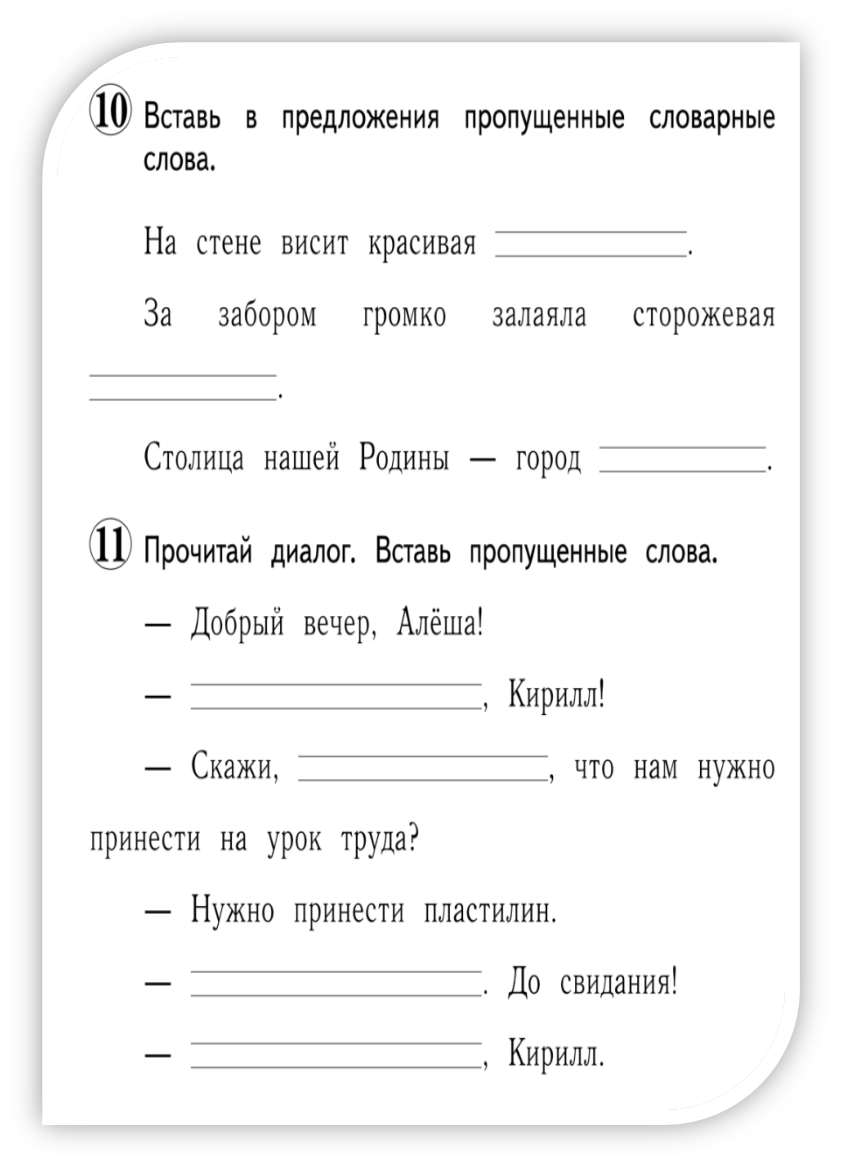 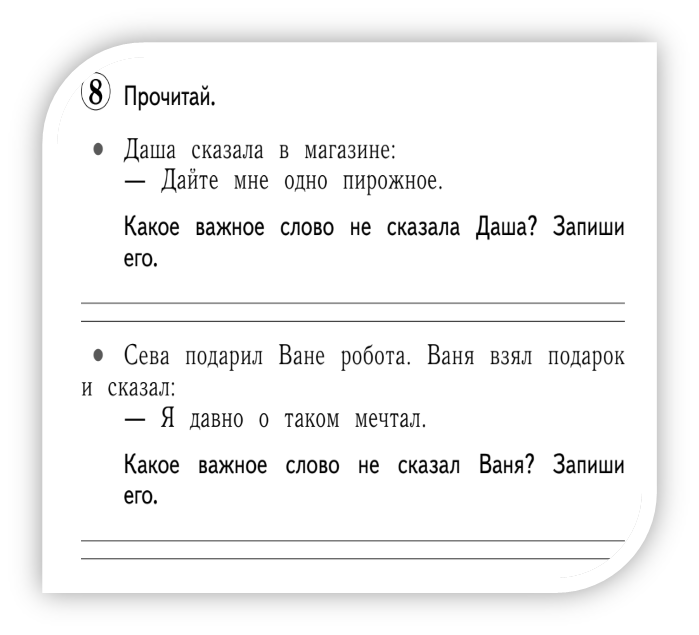 15
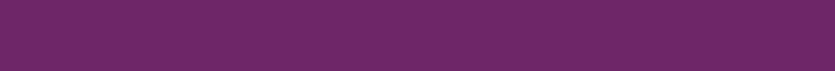 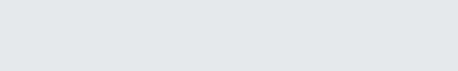 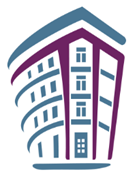 Орфографическая грамотность
АКТУАЛЬНЫЕ ВОПРОСЫ
Как соотносится изучения орфографии и системы языка?
На какой анализатор (зрительный, слуховой, двигательный) целесообразнее опираться при обучении правописанию?
Последовательно или параллельно идет работа по формированию навыка грамотного письма и орфографической грамотности? 
Какие задания наиболее эффективны для перенос умений из учебной в реальные ситуации? В чем секрет переноса?
16
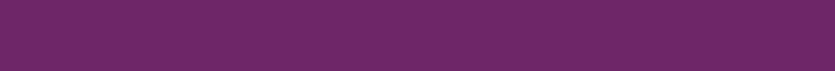 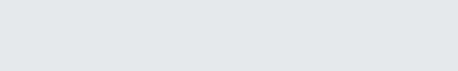 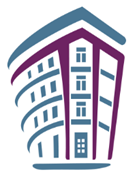 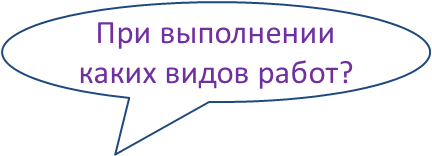 РАЗдел «Орфография и пунктуация»
применять правила правописания (в объеме содержания курса); 
определять (уточнять) написание слова по орфографическому словарю учебника;
безошибочно списывать текст объемом 80–90 слов;
писать под диктовку тексты объемом 75–80 слов в соответствии с изученными правилами правописания;
проверять собственный и предложенный тексты, находить и исправлять орфографические и пунктуационные ошибки.
17
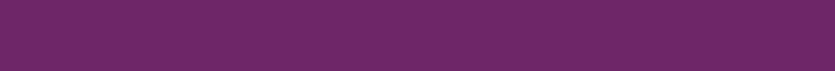 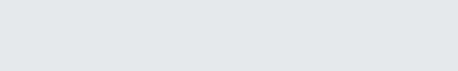 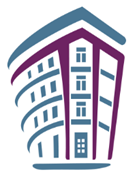 Зафиксирована четкая связь уровня орфографической грамотности:
с высокой мотивацией школьников к проявлению собственной культуры;
с осознанностью овладения орфографическими навыками;
с формированием регулятивных УУД, особенно самоконтроля;
с продуманной системой работы по редактированию собственных текстов;
с постоянным использованием творческих заданий, предполагающих создание письменных высказываний.
18
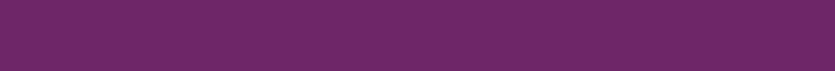 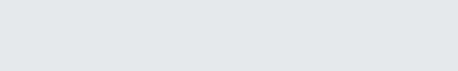 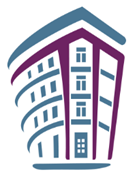 Универсальное учебное действие конструирование письменного текста состоит из следующих операций:
определяю смысловое наполнение текста: тему, содержание;
выбираю тип текста, форму представления;
отбираю соответствующие языковые средства;
составляю план письменного текста;
пишу черновик (с приоритетной целью раскрытия смысла);
редактирую черновик, обращая внимание на адекватность использованных языковых средств;
редактирую черновик, обращая внимание на 
соблюдение орфографических и пунктуационных норм;
выполняю запись окончательного варианта текста;
проверяю записанный текст, при необходимости исправляю ошибки.
19
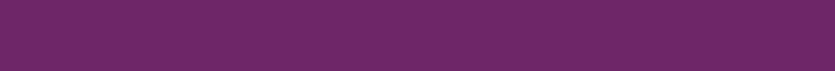 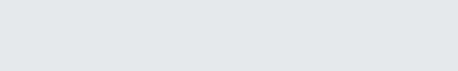 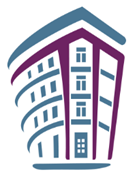 Трудности и пути преодоления
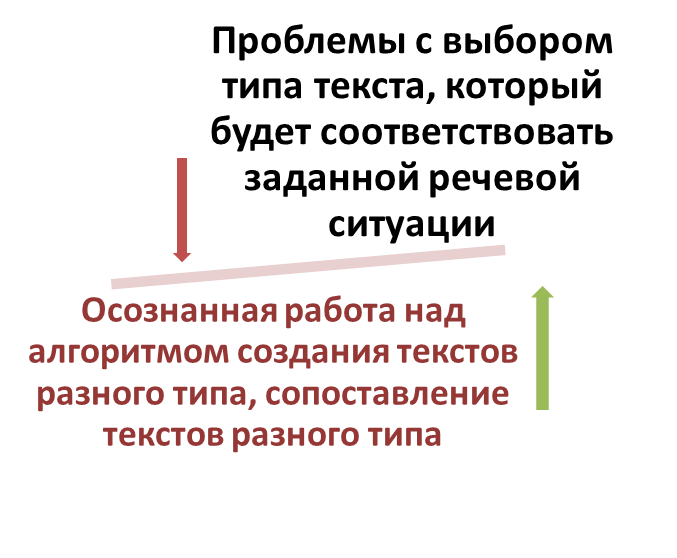 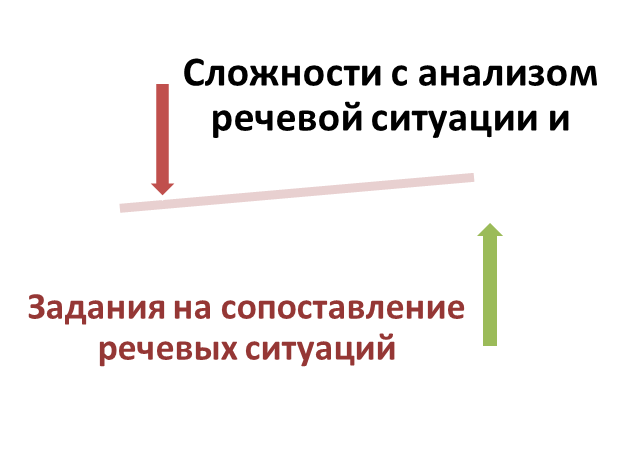 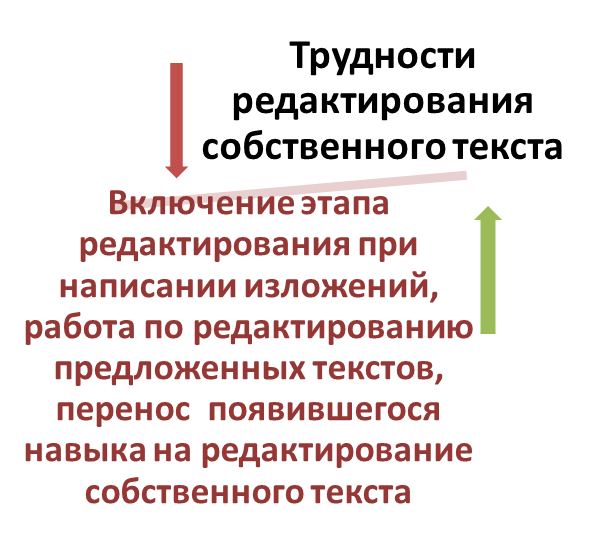 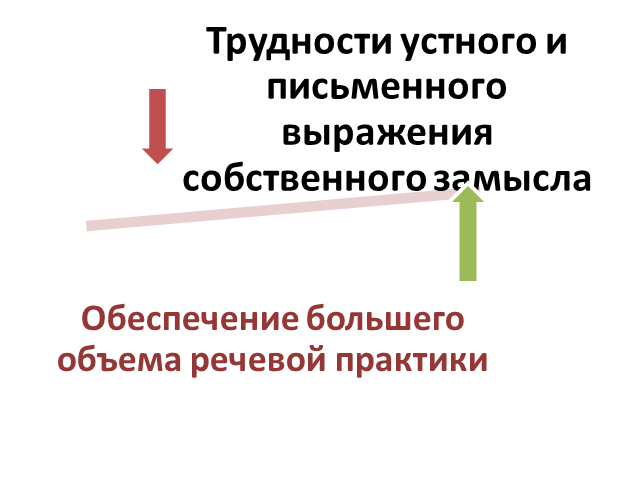 20
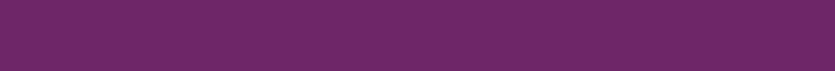 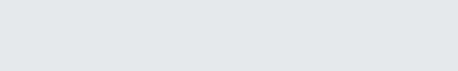 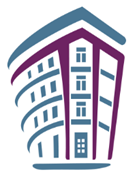 БЛАГОДАРЮ ЗА ВНИМАНИЕ!
21